Comunicazione è Relazione5/2/2014
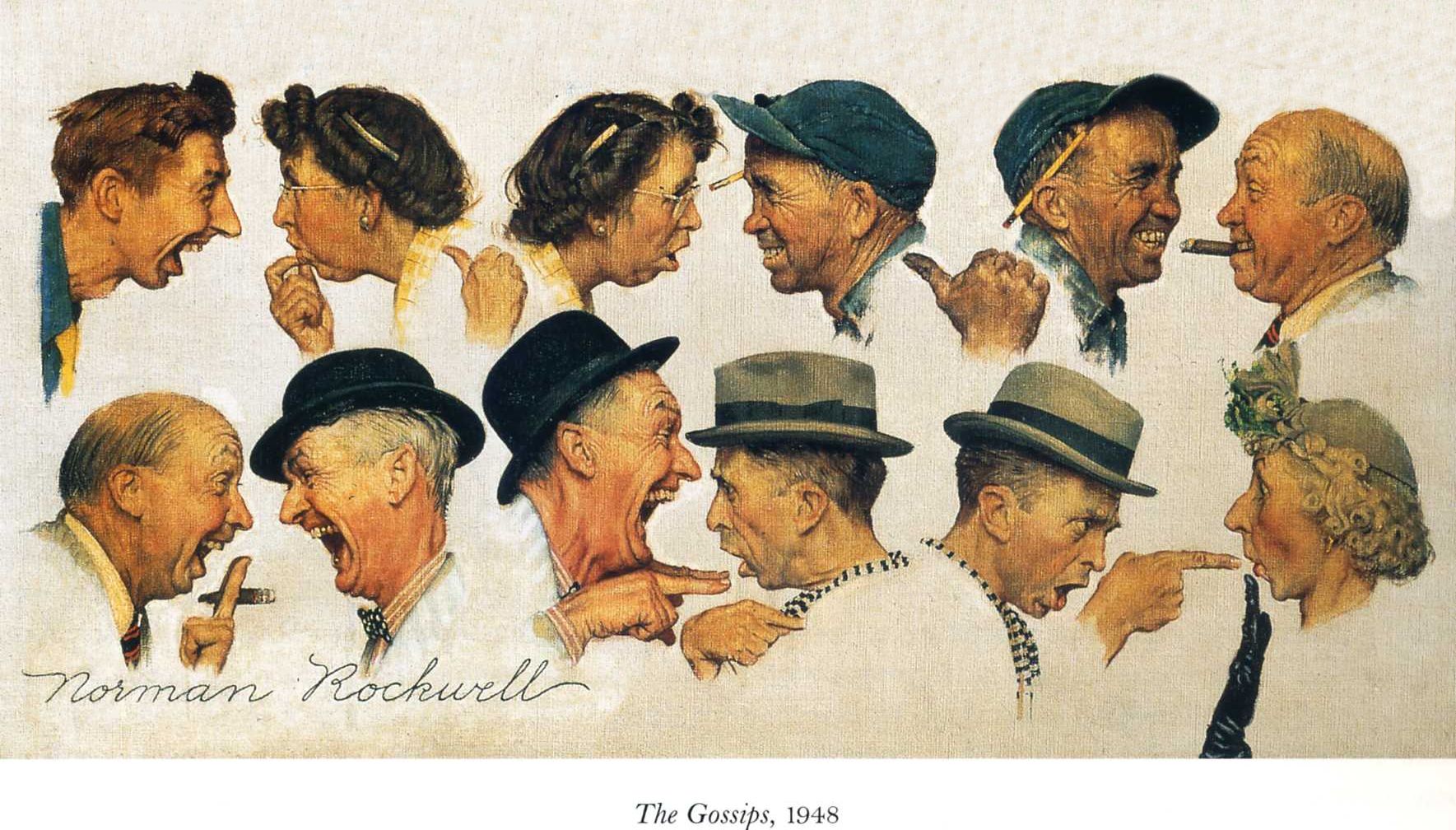 Gli strumenti della GP
Distinguere i fatti dalle interpretazioni
I 6 livelli dell’esperienza comunicativa
La Consapevolezza
L’osservazione fenomenologica
La comunicazione  descrittiva
L’ascolto relazionale o attivo
Dare  e ricevere il feedback
6. L’Ascolto relazionale o attivo
Caratteristiche del buon ascoltatore:
Sintonia emotiva o Empatia
Postura frontale e rilassata
Frequenti segnali di feedback
Attenzione ai Segnali Non Verbali
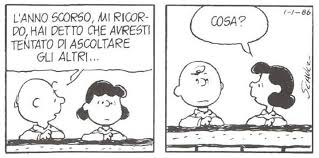 [Speaker Notes: Partiamo dall’ultimo …]
6. L’Ascolto relazionale o attivoI segnali non verbali
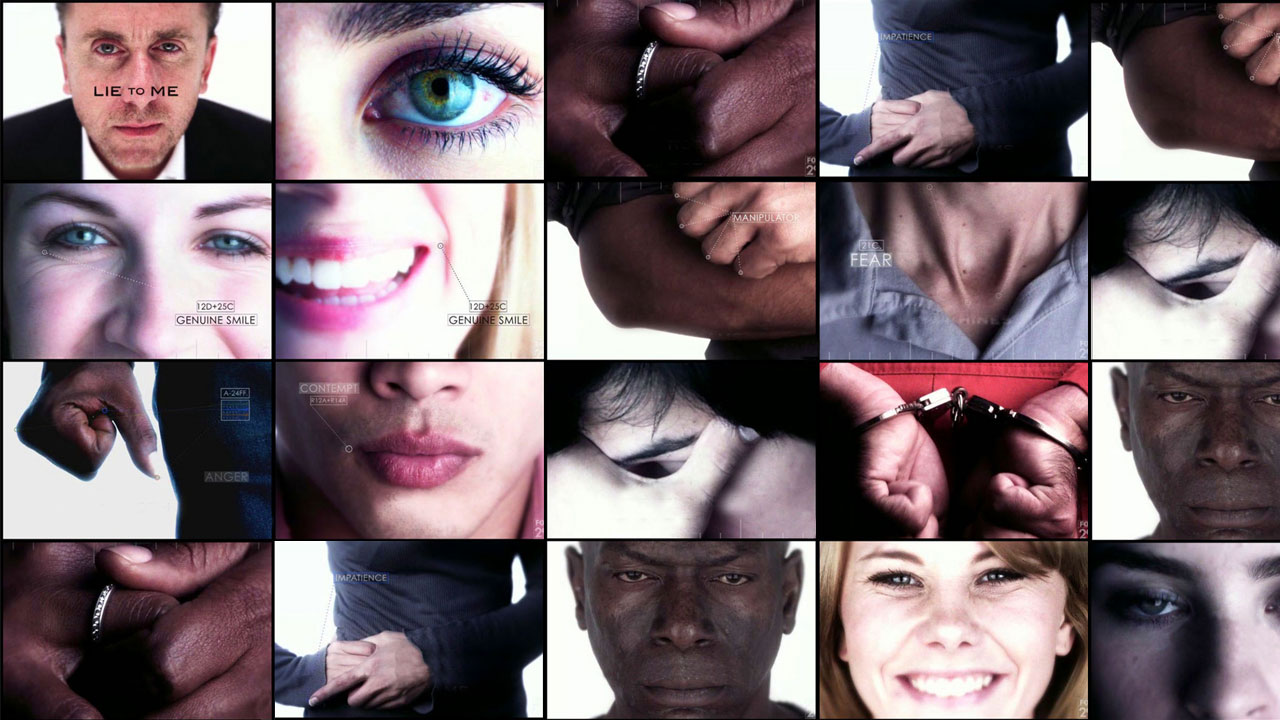 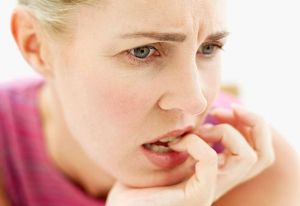 [Speaker Notes: Es. Tim Roth in Lie to me]
6. L’Ascolto relazionale o attivoI segnali non verbali
Uno studio condotto nel 1972 da Albert Mehrabian (Non-verbal communication) ha mostrato che ciò che viene percepito in un messaggio vocale può essere così suddiviso:
Movimenti del corpo (soprattutto espressioni facciali) 55%
Aspetto vocale (volume, tono, ritmo) 38%
Aspetto verbale (parole) 7%
L’efficacia di un messaggio dipende quindi solamente in minima parte dal significato letterale di ciò che viene detto.
Il modo in cui questo messaggio viene percepito è influenzato pesantemente dai fattori di comunicazione non verbale.
6. L’Ascolto relazionale o attivoI segnali non verbali
I SNV spontanei manifestano con molta efficacia gli stati emotivi di una persona e sono più espliciti delle parole perché sfuggono al controllo cosciente.
Intervengono nella manifestazione delle emozioni, nelle relazioni di potere e di persuasione, nella creazione dell'immagine di sé e nella gestione della conversazione.
Influenzati da fattori culturali e ambientali essi ci permettono di comprendere aspetti della personalità, stati emotivi, norme, valori ecc.
Proviamo a immaginarne alcuni …
[Speaker Notes: ESERCIZIO 4 : In gruppi di ¾ si fa un elenco di aspetti relativi alla CNV. 5 minuti di tempo e poi un delegato di ogni gruppo va alla lavagna e li scrive]
6. L’Ascolto relazionale o attivoI segnali non verbali
Stile nel parlato
Qualità nella voce
Ritmo, intonazione e stress
Eloquio
Danza
Stile di scrittura
…….
Contatto fisico
Orientazione
Prossimità
Postura
Espressioni volto
Gesti
Toccare (Comunicazione Aptica)
Postura
Espressione facciale
Contatto visivo
Abbigliamento
Acconciatura
Tatuaggi
6. L’Ascolto relazionale o attivoI segnali non verbali
[Speaker Notes: Questi forniscono importanti info circa l'età, il genere, il gruppo etnico di appartenenza e lo stato di salute. sono i primi ad essere notati ma danno informazioni superficiali sulla persona. Esistono degli stereotipi: ad es le persone magre sono percepite come introverse e le persone grasse come più estroverse e calorose. L'abbigliamento compreso di accessori, trucco e acconciatura è l'elemento dell'aspetto esteriore meno statico. È considerato lo strumento privilegiato di presentazione di sé soprattutto nella fase adolescenziale .
2) Hall chiama prossemica lo studio dell'uso che gli individui fanno dello spazio sociale e personale e distingue 4 forme diverse di distanza
Interpersonale: -distanza intima propria dei rapporti stretti e intimi; -distanza personale propria di relazioni amicali -distanza sociale propria di relazioni formali e impersonali -distanza pubblica propria delle situazioni pubbliche come i comizi.]
6. L’Ascolto relazionale o attivoI segnali non verbali
[Speaker Notes: 2) ParaVerb: le proprietà transitorie che accompagnano la pronuncia dell'enunciato linguistico e si modificano in base al contesto comunicativo e al significato semantico. Anolli ha distinto 3 parametri che determinano le caratteristiche verbali della voce: tono, intensità e velocità. 
l tono è dato dalla frequenza della voce, è molto variabile e fornisce un accento interpretativo alle parole. Se il tono è discendente ad es si comunica che si è terminato di parlare. L'intensità riguarda il volume della voce con il quale si possono accentuare particolari espressioni del discorso rispetto ad altri. La velocità riguarda il tempo di successione delle sillabe o parole dell'enunciato e la lunghezza delle pause interne al discorso. Uno strumento di comunicazione molto potente legato ai segnali non verbali, al tipo di relazione e alla cultura di riferimento è il silenzio.
Le modalità con cui è possibile esprimere ed interpretare gli stati affettivi attraverso la voce cambiano in base all'emozione che viene comunicata. Ad es la paura è espressa con un aumento del tono, del volume e del ritmo irregolare.
Non Verb: qualità della voce della persona. Essa permette di differenziare un individuo da un altro e di riconoscere una voce familiare in mezzo a tante altre.]
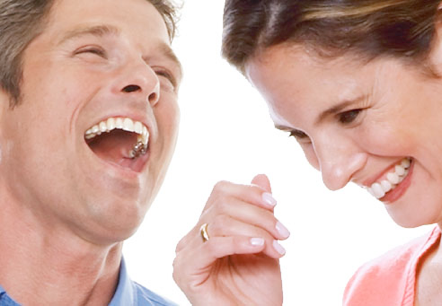 La voce, la mimica facciale, la postura, lo sguardo e la distanza fisica …
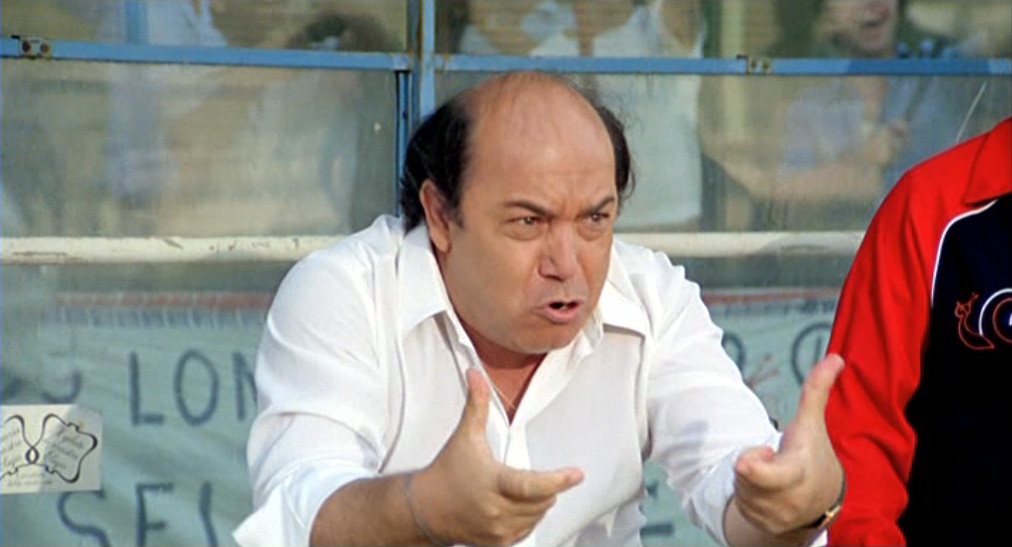 … convergono insieme in fase di produzione e riconoscimento di un' emozione particolare.
[Speaker Notes: La Clownerie e il grammelot come massima espressione di Comunicazione non Verbale, espressione di suoni senza significato ma con intonazione emotiva legata all’espressione del volto e del corpo. affidando alla gestualità e alla mimica quel tessuto connettivo che rendeva la comunicazione possibile a prescindere dalla lingua parlata dall'uditorio.
Un esempio di grammelot cinematografico è rappresentato dal monologo di Adenoid Hynkel nel film Il grande dittatore. Il linguaggio usato acquisisce un surplus di espressività musicale, in grado di comunicare emozioni e suggestioni.[
Secondo Menditto la comunicazione dei clown può avere una valenza formativa in quanto è frutto di una profonda riflessione su sé stesso che conduce all’autoironia e non all’ironia sull’altro]
6. L’Ascolto relazionale o attivo.La sintonia emotiva
Empatia è alla base dell’intersoggettività, intesa come capacità di condividere e conoscere l’Altro, di facilitare il processo di sintonizzazione emotiva.
Hoffman sottolinea come l’empatia sia «la colla che rende possibile la vita sociale». 
L’empatia può essere definita come la capacità di com-partecipare e com-prendere le emozioni altrui, ponendosi nella prospettiva dell’altro che sta sperimentando l’emozione.
Per provare empatia, bisogna essere in grado di distinguere Sé dall’Altro.
[Speaker Notes: Hoffman definisce l’empatia come una «risposta affettiva più appropriata alla situazione di un’altra persona che alla propria».
L’empatia non va intesa come una semplice capacità di comprensione dell’oggettività dell’altro, ma piuttosto come una capacità di penetrazione affettiva che conduce a cogliere l’intimità delle sue reazioni. Non è possibile apprendere l’empatia, ma è possibile sviluppare la capacità empatica.]
6. L’Ascolto relazionale o attivo.L’Empatia
L’empatia è un’esperienza di affetto condiviso tra due persone, caratterizzata da tre componenti:
la capacità di decodificare gli stati emotivi vissuti da altre persone;
la capacità di assumere il ruolo (role taking) e la prospettiva di un altro (perspective taking);
la capacità di rispondere affettivamente alle emozioni provate da un’altra persona
[Speaker Notes: Tutto ciò rinvia un messaggio di accettazione. L’accettazione è come un terreno fertile che ha la capacità di liberare le migliori potenzialità dell’individuo. Il sentirsi accettati significa infatti sentirsi amati ed è enorme il potere che scaturisce da tale sensazione: esso influisce nella crescita della persona in modo totale, corpo e mente, ed è senz’altro la forza terapeutica più potente che si conosca, capace di riparare a danni psicologici e fisici. I professionisti della relazione d’aiuto lo sanno bene: la parola può guarire e favorire cambiamenti costruttivi, creare nuovi percorsi, nuove sinapsi. Il linguaggio dell’accettazione permette di avere più successo nella terapia.
Il buon comunicatore può imparare (Gordon direbbe “deve imparare”) a comunicare l’accettazione, e può acquisire (“deve acquisire”) a questo scopo delle specifiche tecniche di comunicazione.]
6. L’Ascolto relazionale o attivo.Empatia e Conflitto
L’E. è considerata un requisito fondamentale per la comunicazione positiva, ed è utilizzata come strumento per la risoluzione dei conflitti nelle relazioni affettive.
L’assunzione della prospettiva altrui, in una situazione di conflitto, può portare ad una migliore comprensione della posizione dell’altro. 
Inoltre, la condivisione di uno stato di sofferenza altrui può inibire comportamenti distruttivi in situazioni conflittuali e favorire quelli costruttivi.
[Speaker Notes: Nel corso di un’interazione, prima di affrontare il contenuto con l’osservazione fenomenologica e gli indici referenziali, ci sintonizziamo con lo stato emotivo del nostro interlocutore anche aiutandoci con la lettura dei segnali non verbali e con l’uso del feedback. Solo se entriamo in empatia ci sarà consentito fare domande e, forse, esprimere anche qualche cauta interpretazione o consiglio.
ESERCIZIO 5 - SIMULATA: Una collega di lavoro si sfoga …]
6. L’Ascolto relazionale o attivo.Empatia - I sabotatori
[Speaker Notes: Per Carl Rogers la strategia dell’’aiutante’, nel colloquio di aiuto classico, è quella di “fare da specchio” all’aiutato, rimandandogli, attraverso la tecnica della riformulazione (spiegata in dettaglio di seguito), pensieri ed emozioni inespresse o sottintese, aiutandolo così a metterle meglio a fuoco. Quando l’’aiutante’dà consigli, giudica, rassicura si pone come esperto e l’’aiutato’ viene relegato in un ruolo tendenzialmente passivo]
6. L’Ascolto relazionale o attivo.Empatia - I sabotatori
7. Dare e ricevere il feedback
Due significati del Fb
Informazione di ritorno. 
Rispecchiamento che avvia il cambiamento.



Il feedback aiuta la Comunicazione, descrive, dettaglia, chiarisce, chiede conferma.
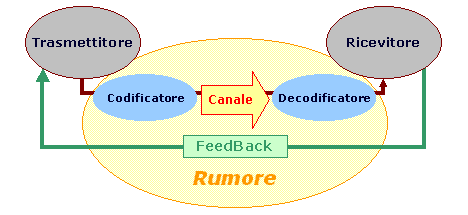 [Speaker Notes: Abbiamo visto COSA NON FARE per realizzare una comunicazione empatica e un ascolto attivo. Ora vediamo COSA FARE, e il feedback ne è un aspetto.
La rivisitazione del modello di Shannon in chiave cibernetica, prevede il processo di feedback tra la stazione ricevente e quella emittente. Nel modello proposto da Watzlawick i feedback della stazione ricevente influenzano il trasmettitore]
7. Dare e ricevere il feedbackDare Feedback
Rispondere descrivendo il fatto, anziché aggiungendo un’altra interpretazione, dà nuovo impulso allo scambio ricollocandolo sul piano dell’esperienza.

Tipi di Feedback: 
Descrizione sintetica (Quindi tu dici che..)
Completamento (Mi chiedo se…)
Riformulazione (Mi pare di aver capito che…)
Simulate sul feedback
[Speaker Notes: Con l’uso del feedback possiamo ricondurre una comunicazione che esprime un valutazione, sul piano della C. descrittiva.
Esempio di riformulazione: “Ripeti sempre le stesse cose. Sei noioso!” E io “mi stai dicendo che anche in questa circostanza ti ho detto che potevamo arrivare puntuali alla stazione e non perdere il treno?”. In questo modo chiedo conferma per verificare se ho compreso il motivo dell’irritazione dell’altro. Ben diverso è se avessi risposto “Senti chi parla!”]
7. Dare e ricevere il feedbackSignificati veicolati
7. Dare e ricevere il feedbackRicevere Feedback
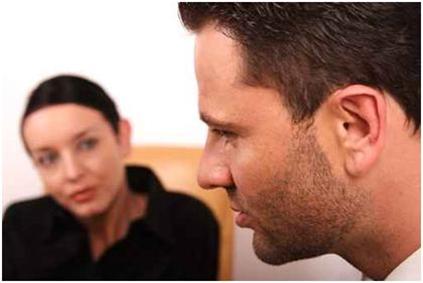 Non mettersi in stato di difesa/attacco
Verificare se abbiamo compreso  il Feedback (domande)
Elaborarlo e decidere se assimilarlo.
[Speaker Notes: Da quello che mi viene detto infatti, posso farmi un’idea di qual è stato l’effetto della mia comunicazione o del mio comportamento, favorendo in tal modo un’interazione più fluida e un clima positivo.
SIMULATA: il tutor del corso restituisce un feedback ad un allievo.]
7. Dare e ricevere il feedbackLa Ridefinizione
La Ridefinizione è una limatura del contenuto verbale secondo un mio punto di vista.
Aiuta a contestualizzare, a mettere a fuoco.
Es: «Mio marito, come tutti gli uomini, non mi aiuta per niente in casa!»
«Tuo marito non ti aiuta e ti succede anche con altri uomini?»
[Speaker Notes: Con la ridefinizione dei contenuti ridisegno i confini all’interno della relazione, prendo momentaneamente il potere.]
7. Dare e ricevere il feedbackLa Riformulazione
La Riformulazione consiste nel ripetere i contenuti per facilitare la comunicazione, focalizzando l’attenzione sull’altro.
Occorre restituire con interesse, coinvolgimento  e attendibilità.
L’altro sarà portato ad ampliare e integrare ciò che stava esprimendo.
[Speaker Notes: Consiste nel ripetere o parafrasare sinteticamente ciò che l’altro ha detto, focalizzando l’attenzione sul presente e sul contenuto del messaggio senza aggiungere limature basate su un pdv personale. 
Molto utile nelle relazioni quotidiane in famiglia e al lavoro. I vantaggi di questa impostazione del colloquio “di aiuto” sono fondamentalmente:
Una maggiore comprensione delle problematiche dell’ascoltato da parte dell’ascoltatore (per procedere alla riformulazione, l’ascoltatore deve continuamente sforzarsi di ripetere correttamente, ed eventuali errori di comprensione sono resi evidenti dalla reazione dell’ascoltato).
Un miglior legame tra emittente e ricevente (tutti noi valutiamo molto positivamente e sentiamo vicine le persone che ci ascoltano e che ci permettono di chiarirci le idee)
Una maggiore attivazione della persona rispetto a colloqui condotti con modalità diverse (quando l’’aiutante’dà consigli, giudica, rassicura si pone come esperto e l’’aiutato’ viene relegato in un ruolo tendenzialmente passivo).]
7. Dare e ricevere il feedbackLa Riformulazione – Locuzioni intro.
Mi chiedo se ho capito bene che …
Se ho ben compreso …
A suo avviso …
Mi corregga se sbaglio …
Mi par di capire …
[Speaker Notes: Attraverso queste locuzioni metacomunico all’altro che sono consapevole della relatività e incompletezza della mia comprensione e che me ne assumo la responsabilità in un confronto con l’altro.]
7. Dare e ricevere il feedback Tipi di Riformulazione
7. Dare e ricevere il feedbackRiformulazione correttiva
7. Dare e ricevere il feedback Riformulazione - Critica
7. Dare e ricevere il feedback Riformulazione - Sottolineatura
[Speaker Notes: L’obiettivo è di esplorare l’emozione che prova l’altra]
7. Dare e ricevere il feedback Riformulazione - Delucidazione
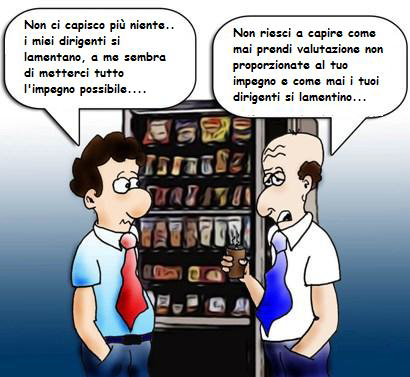 7. Dare e ricevere il feedback Riformulazione – Figura/Sfondo
Non c’è una ragazza con cui si possa fare un discorso intelligente!
Ti senti solo perché non hai nessuno con cui fare un discorso intelligente?
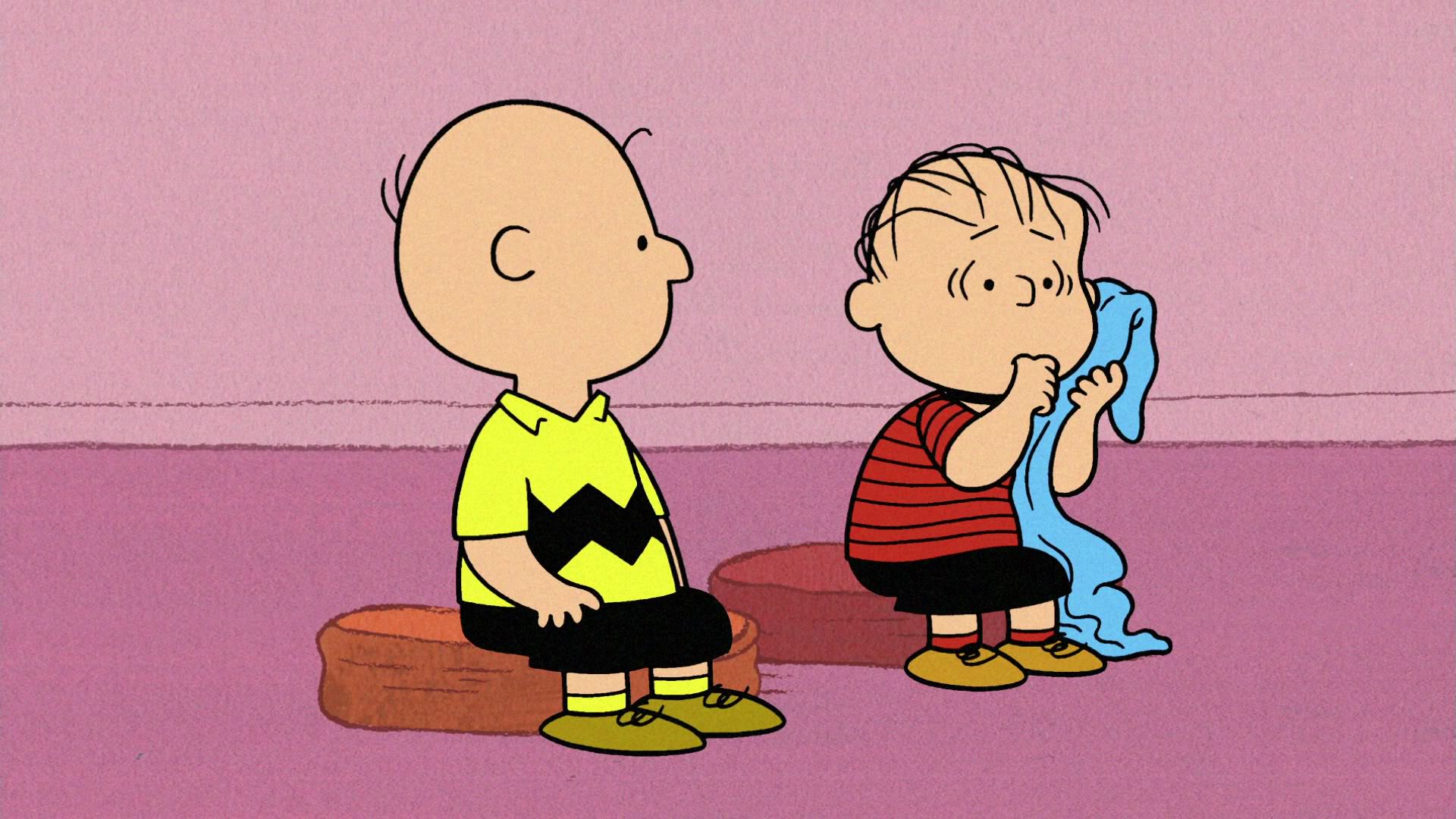 7. Dare e ricevere il feedback Riformulazione – Confronto
Sono felice di parlare con te.
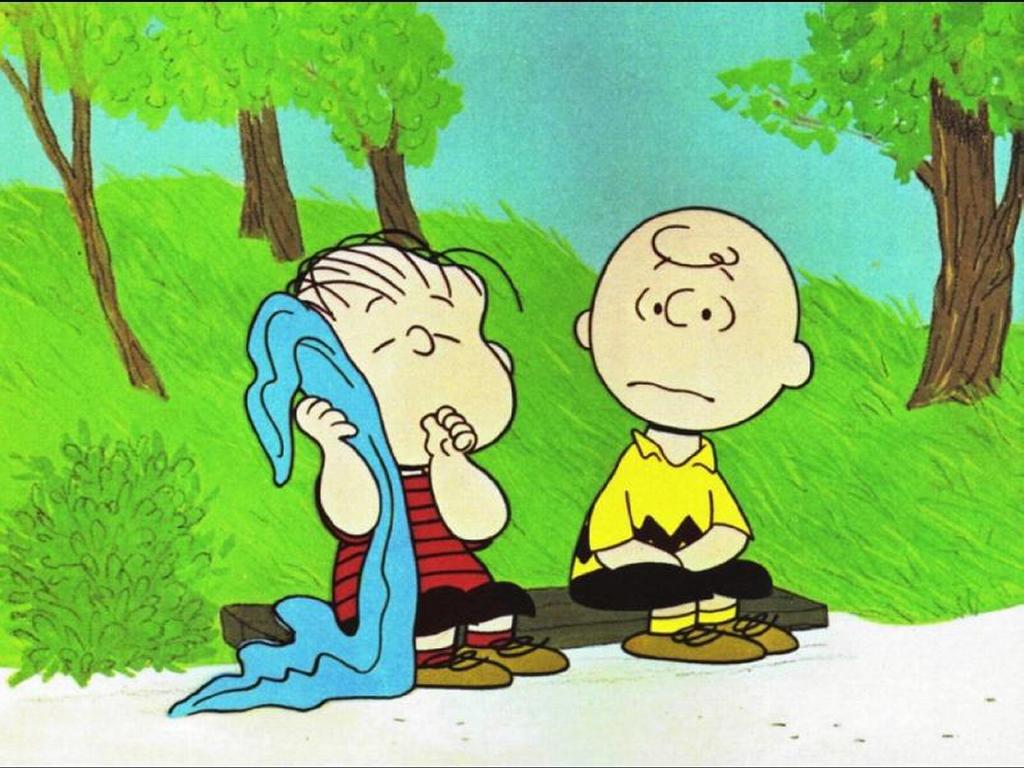 Se capisco bene, da una parte dici che sei felice e dall’altra ti vedo un po’ triste.
Muori! Ti odio!
Prima mi hai detto che ami la gente … mi chiedo come concili questo tuo valore con quello che stai dicendo.
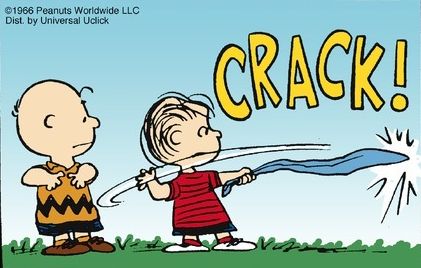 [Speaker Notes: Il confronto si verifica : tra due asserzioni, tra un’asserzione verbale e una CNV, tra una comunicazione o azione e una realtà/valore cui fa riferimento. Va usato nelle situazioni in cui esiste un clima positivo.]
7. Dare e ricevere il feedbackRiformulazione correttiva
Verbalizzare le emozioniFeedback come Restituzione
La tecnica della verbalizzazione dell’emozione consiste nell’ascolto e nell’utilizzare il nome dell’emozione che provo o che ho compreso che l’altro sta provando.
Se è usata bene è uno strumento comunicativo che ci fa saltare per qualche attimo nei panni dell’altro.
[Speaker Notes: La modalità classica del rispecchiamento empatico è : «Tu mi dici questo, io ti ripeto quello che mi hai detto tu e in più aggiungo anche i miei sentimenti», «Tu hai detto che sei timido, mentre parlavamo al cellulare, questo mi ha colpito». 
Ma anche riuscire a rispecchiare le emozioni dell’altro stabilisce l’empatia. Ci fa vedere il mondo come solo lui lo può vedere. Ci eleva dal nostro bisogno di egocentrismo e protagonismo. Es. «Non ce la faccio più» «Ti senti esasperata». Sono sfortunato nell’amicizia», «Non trovi gli amici che desideri»]
Verbalizzare le emozioniFeedback come Restituzione
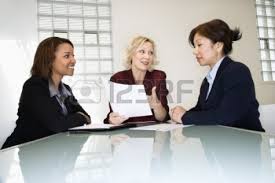 «Giovanna, da quando sei entrata non hai detto una parola.» + NonVerbale (es: sorriso)
«Giovanna, da quando sei entrata non hai detto una parola. Ti è successo qualcosa o mi sbaglio?»
«Giovanna, da quando sei entrata non hai detto una parola. Sei triste, o mi sbaglio?»
[Speaker Notes: Posso esprimere la mia osservazione a diversi livelli di profondità/intimità. Il messaggio contenuto in tutte le modalità è fondamentalmente di «interessamento» e di «connessione»]